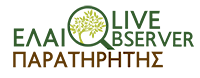 Ελαιοπαρατηρητής
Ανάπτυξη έξυπνης εφαρμογής για την απομακρυσμένη παρακολούθηση και πρόβλεψη σε πραγματικό χρόνο της δακοπροσβολής και των ασθενειών του ελαιώνα
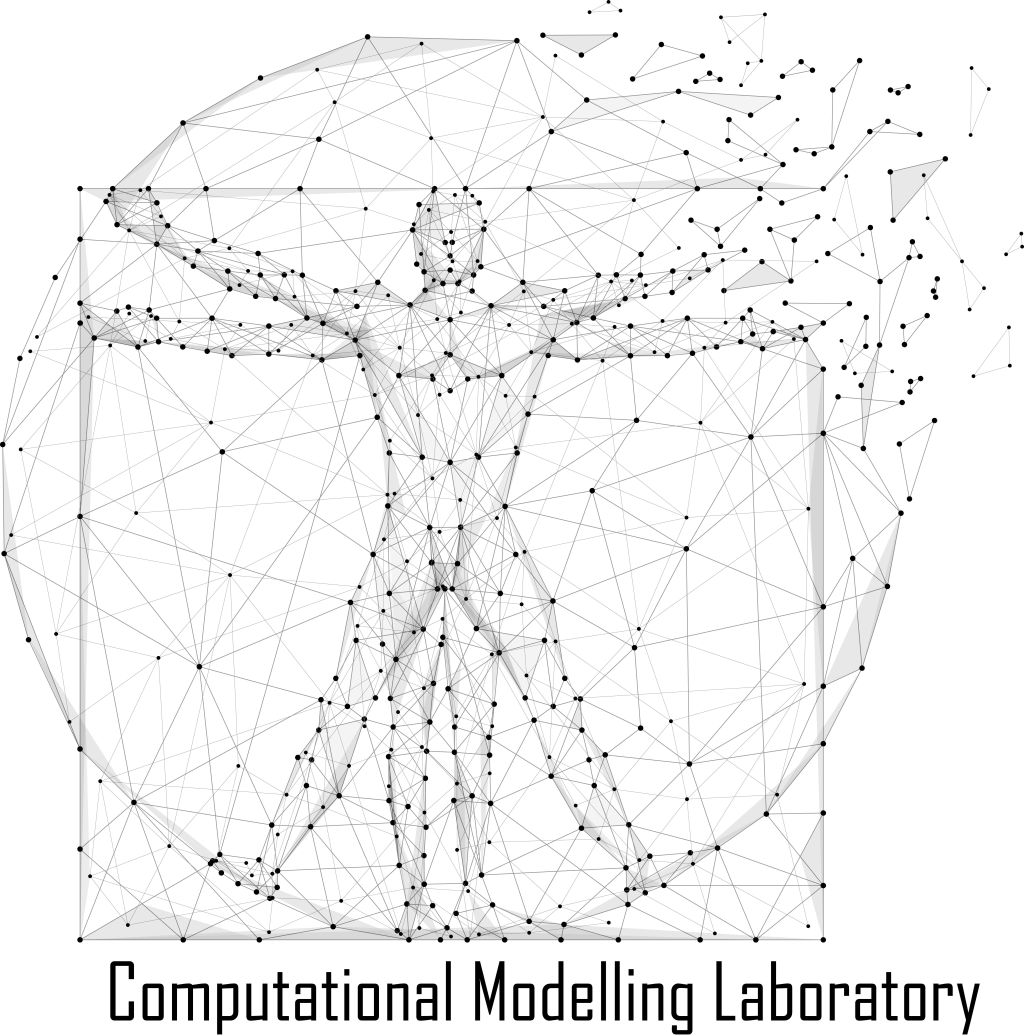 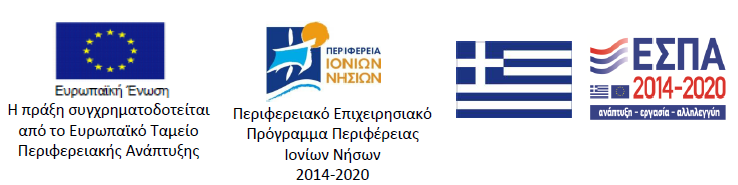 Ολοκληρωμένο σύστημα αισθητήρων χαμηλού κόστους
Σκοπός 
παρακολούθηση πληθυσμού δάκου /ασθενειών
πρόβλεψη έξαρσης πληθυσμού δάκου
Με 2 λόγια
Αρχιτεκτονική
DB
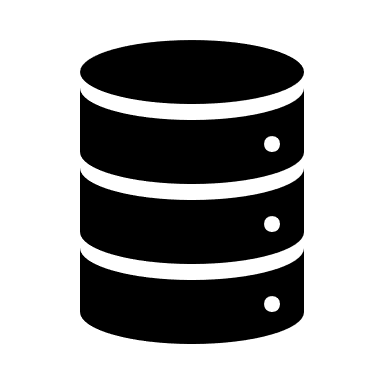 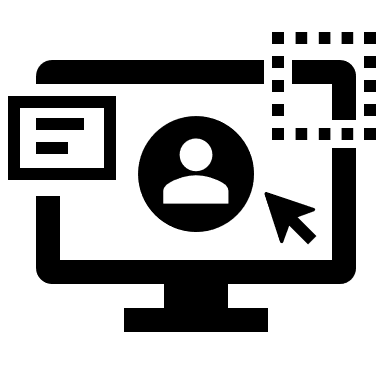 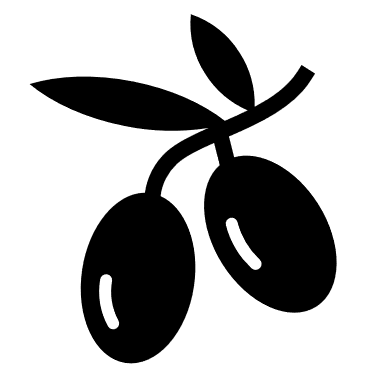 UI
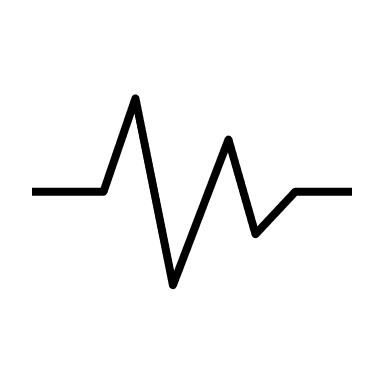 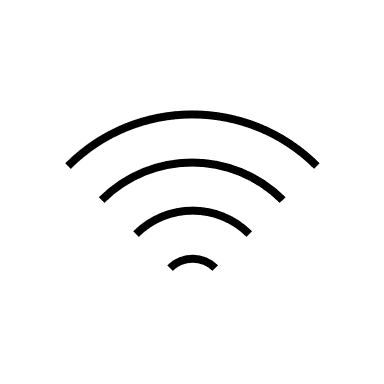 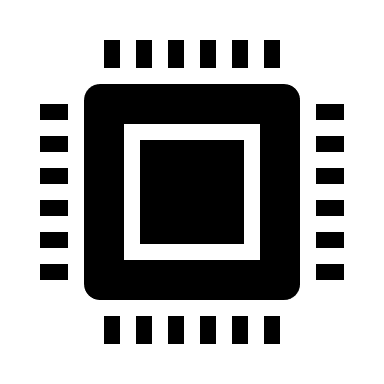 Sensor
DSS
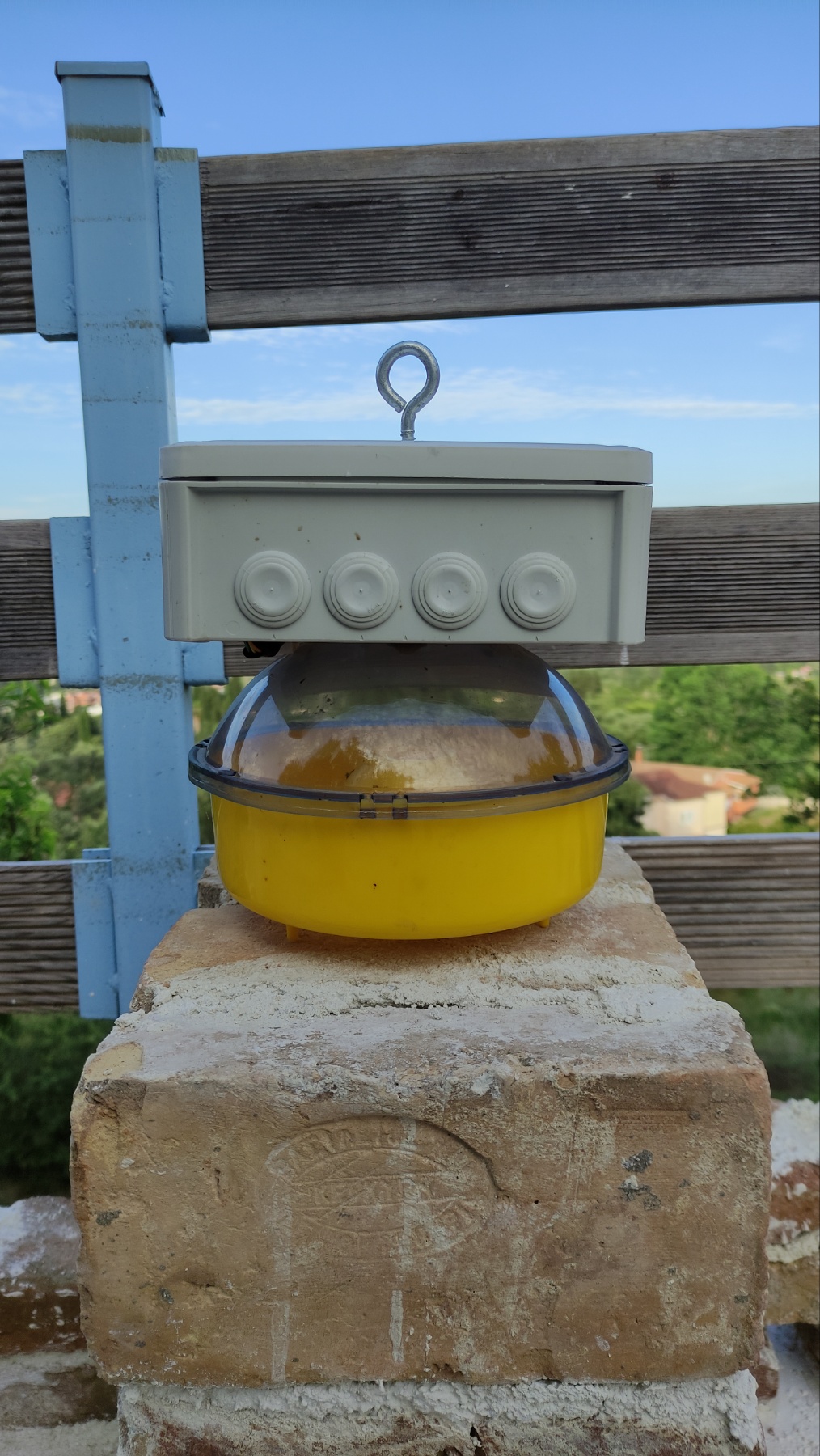 Περιγραφή Συστήματος
«Eλαιοπαρατηρητής»: καινοτόμα συσκευή για έρευνα & καταμέτρηση πληθυσμού δάκου σε απομακρυσμένες περιοχές 
Συλλέγει πληροφορίες για:
θερμοκρασία περιβάλλοντος
υγρασία περιβάλλοντος 
πλήθος δάκου εντός της παγίδας (Δακοπληθυσμός)
χρήση φωτογραφιών υψηλής ανάλυσης
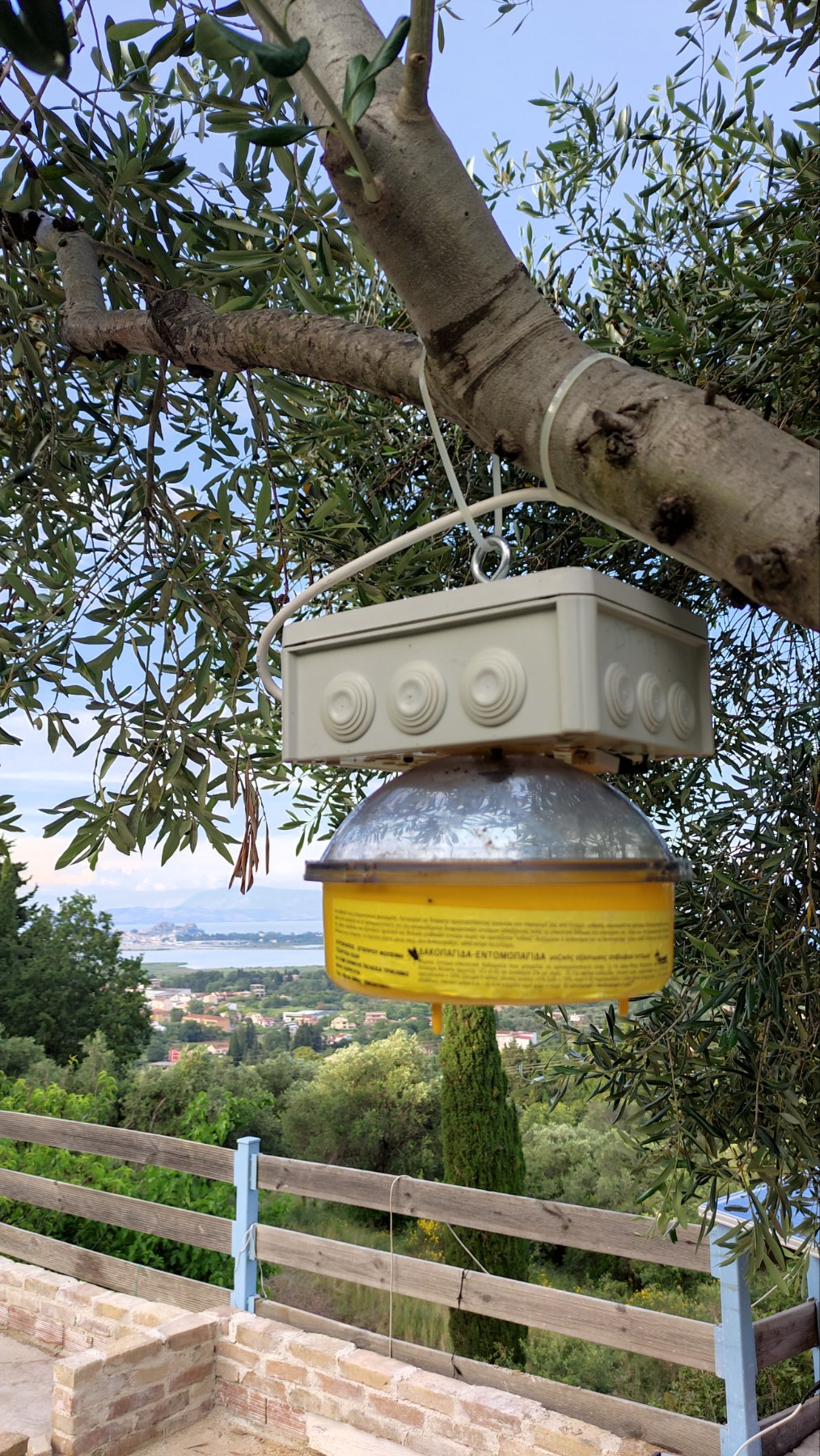 Τεχνικά Χαρακτηριστικά
Μικροϋπολογιστής ανοικτού υλικού και λογισμικού 
Raspberry Pi 3 B+ (1.2Ghz , 1GB Ram , Hdmi , 4 x Usb Ports, Wi-Fi, Camera connector, 40  I/O  pin header)
Αισθητήρας θερμοκρασίας / υγρασίας υψηλής ευκρίνειας & ανάλυσης 
DHT22 (+/- 0.5 Celsius   +/- 2% Hum)
Κάμερα 8megapixel εντός/εκτός της δακοπαγίδας 
Sony IMX219
Συλλογή Δεδομένων
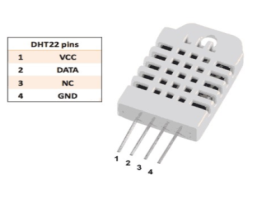 Συλλογή δεδομένων: 
με χρήση συστήματος χαμηλού κόστους 
με τη χρήση έξυπνων αισθητήρων
Hum-Temp
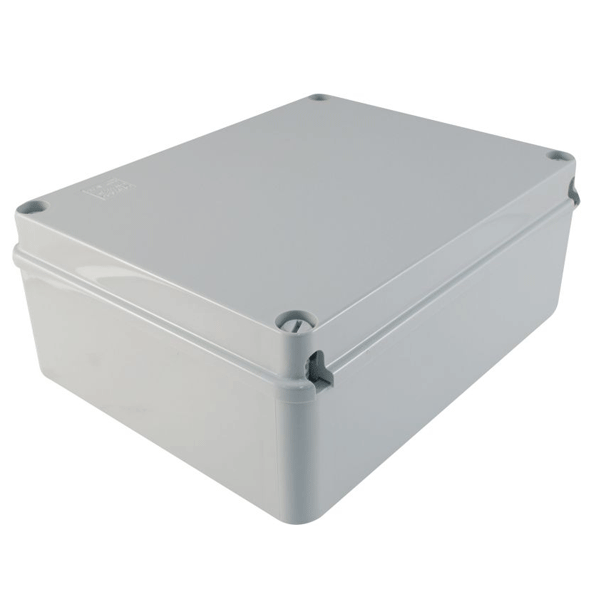 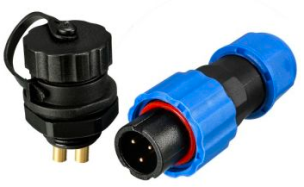 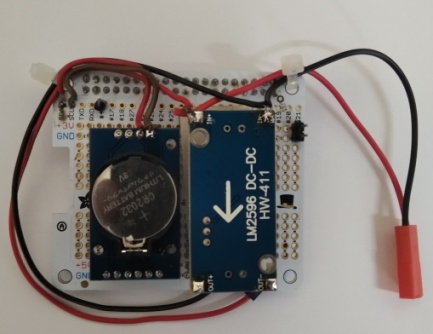 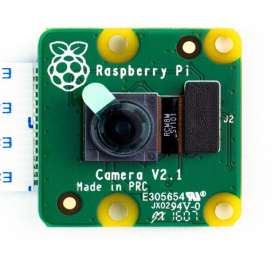 IP67 Waterproof 
connector
IP 66 BOX
Additional PCB Board
Micro camera
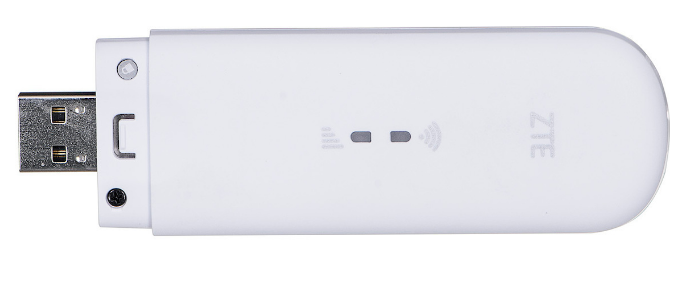 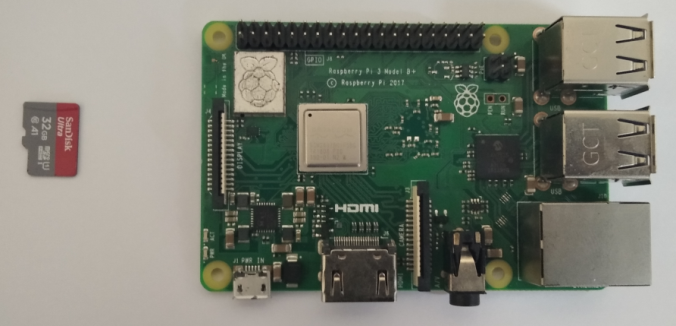 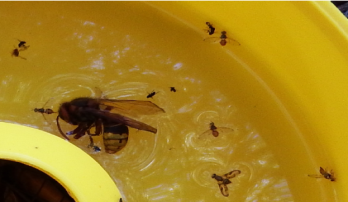 High Speed Usb 4g  Gsm Modem
Fly Trap
Microcomputer  Board
Μετάδοση Δεδομένων
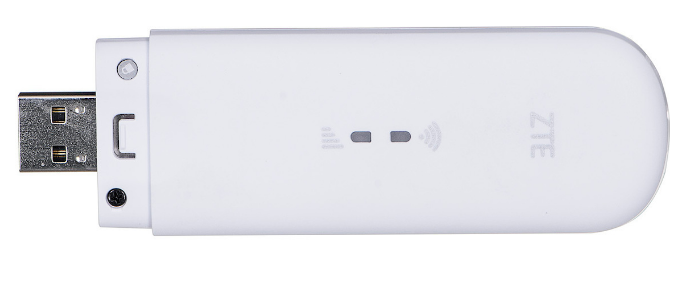 Μέσω internet 
ιντερνέτ μέσω κινητής τηλεφωνίας 
GSM-GPRS 3G 4G INTERNET CONNECTION
Δημιουργία δικτύου με παγίδες
Σύνδεση με μόντεμ
Καλύτερη ποιότητα δεδομένων
(High Speed Usb 4g  Gsm Modem)
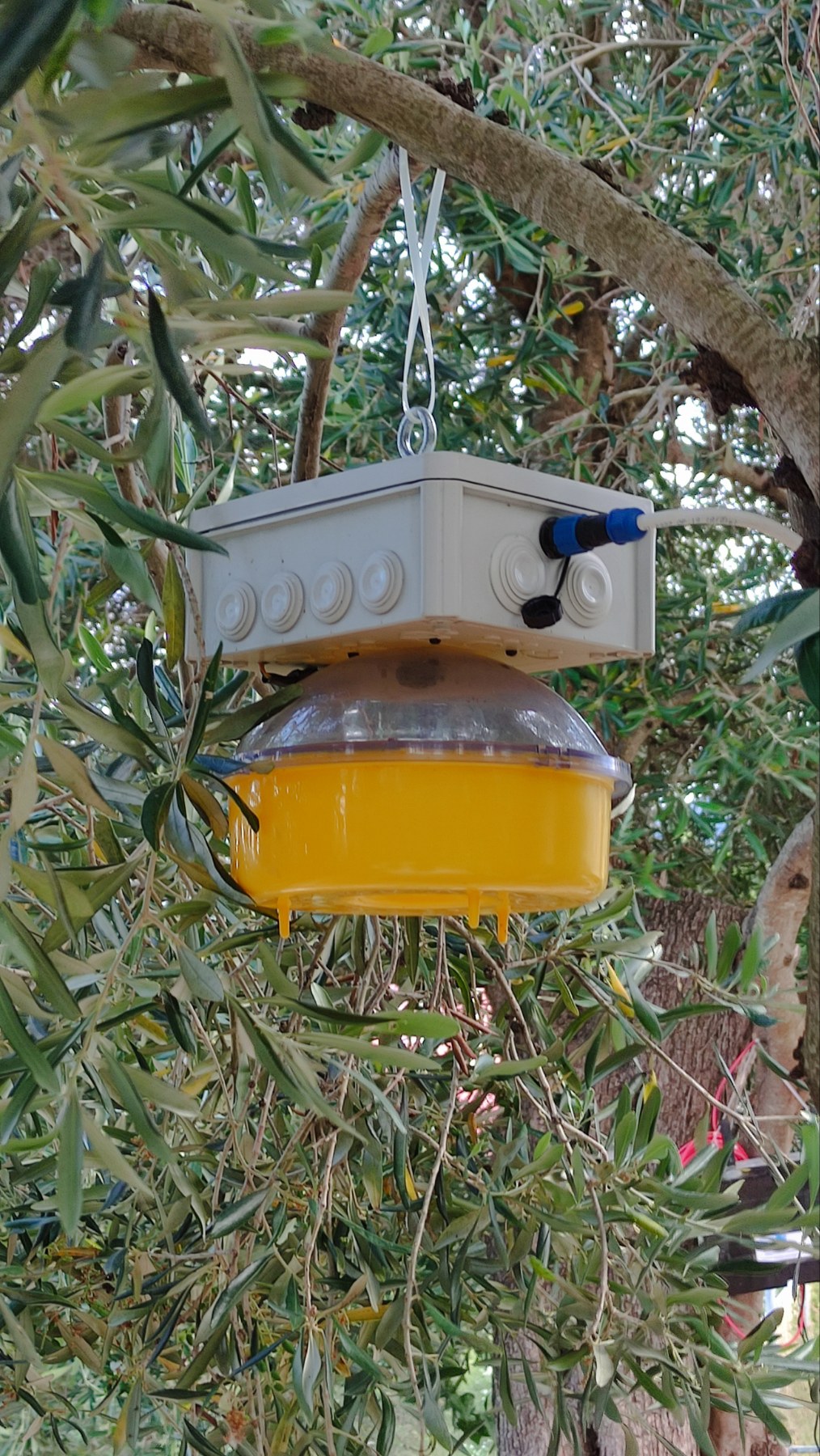 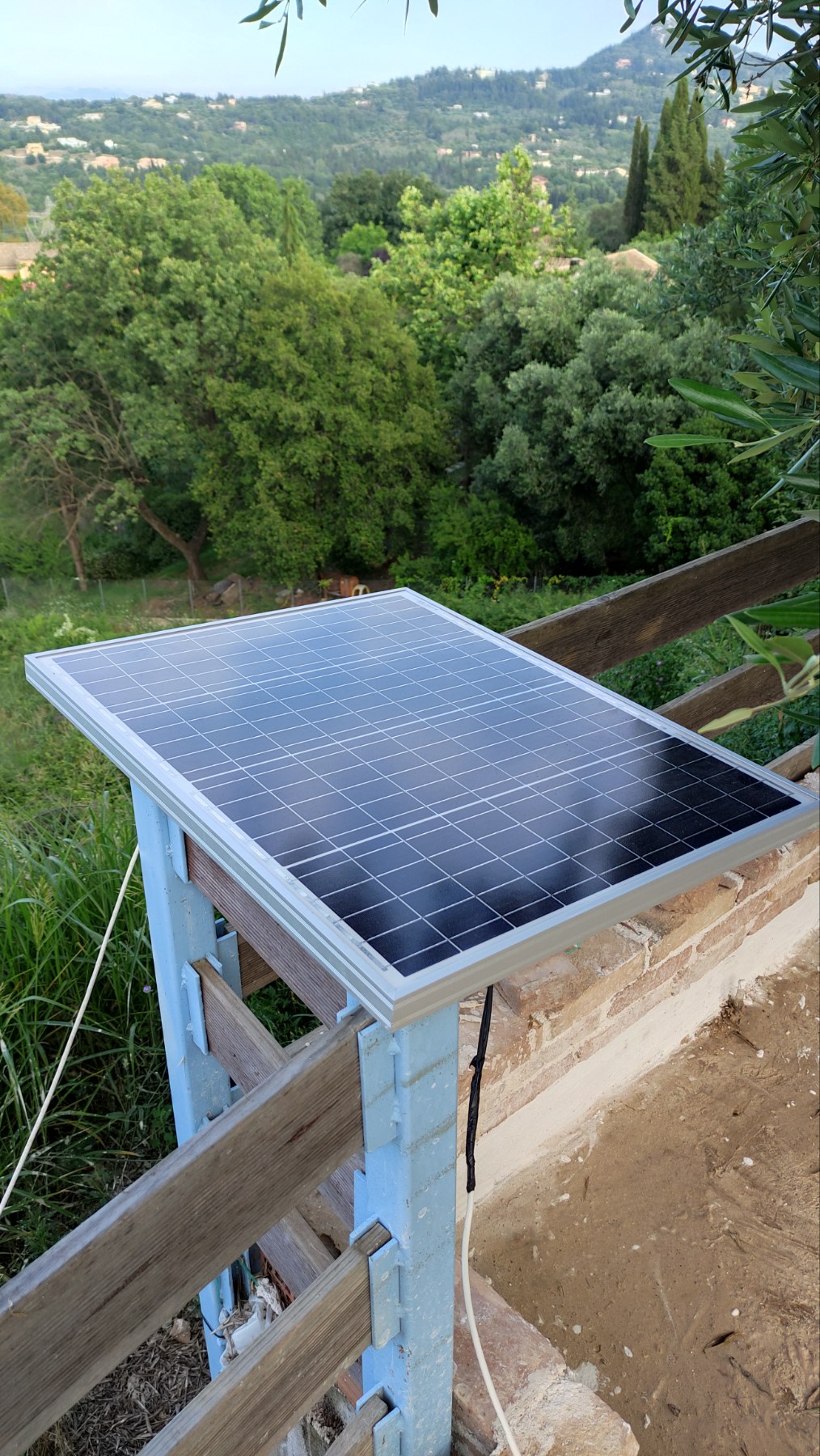 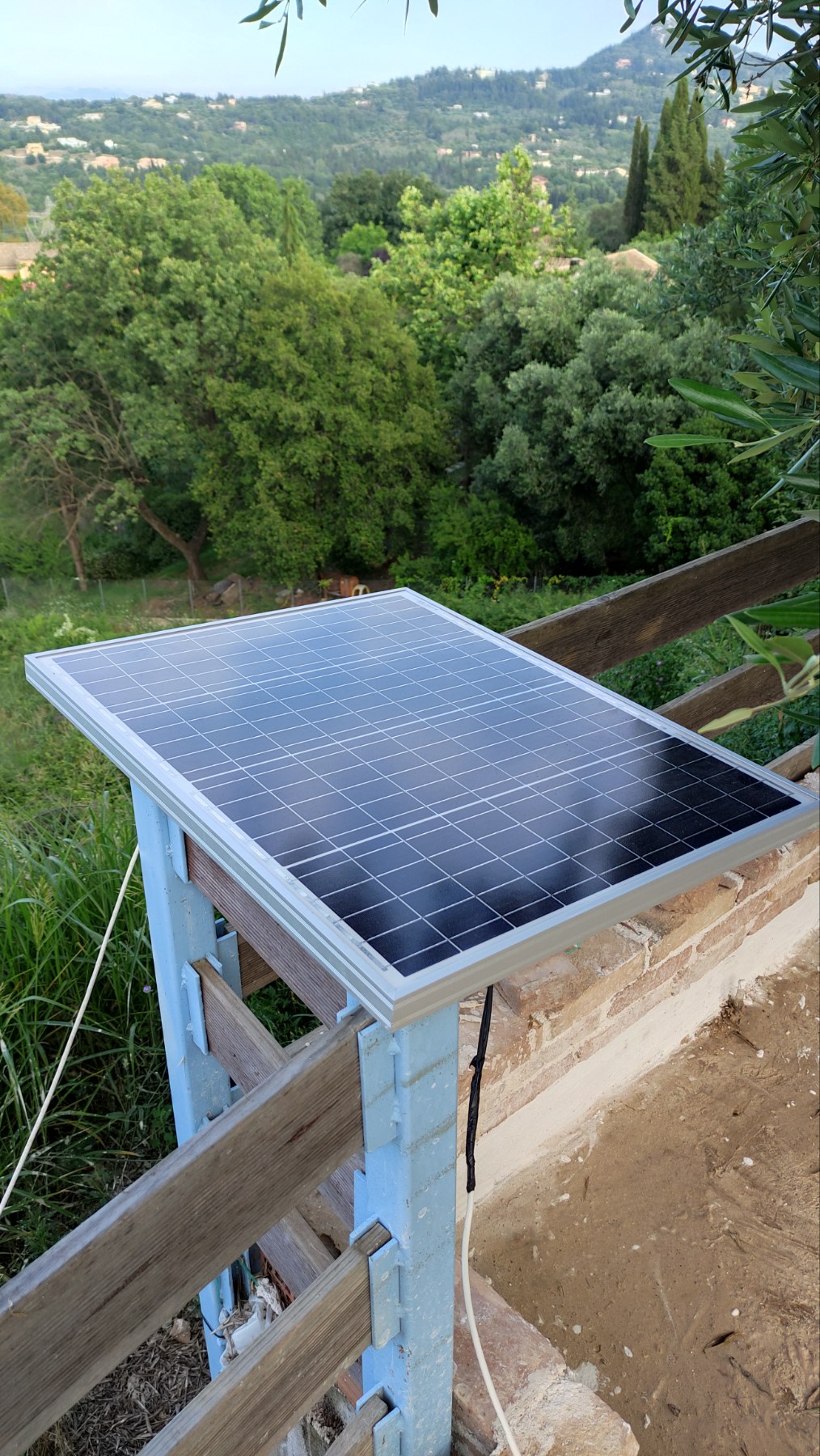 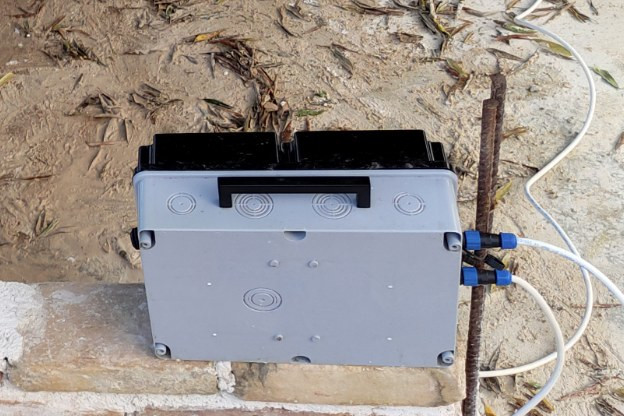 Ενεργειακά Αυτόνομο Σύστημα 24/7
Το Σύστημα έτοιμο για εγκατάσταση στο πεδίο
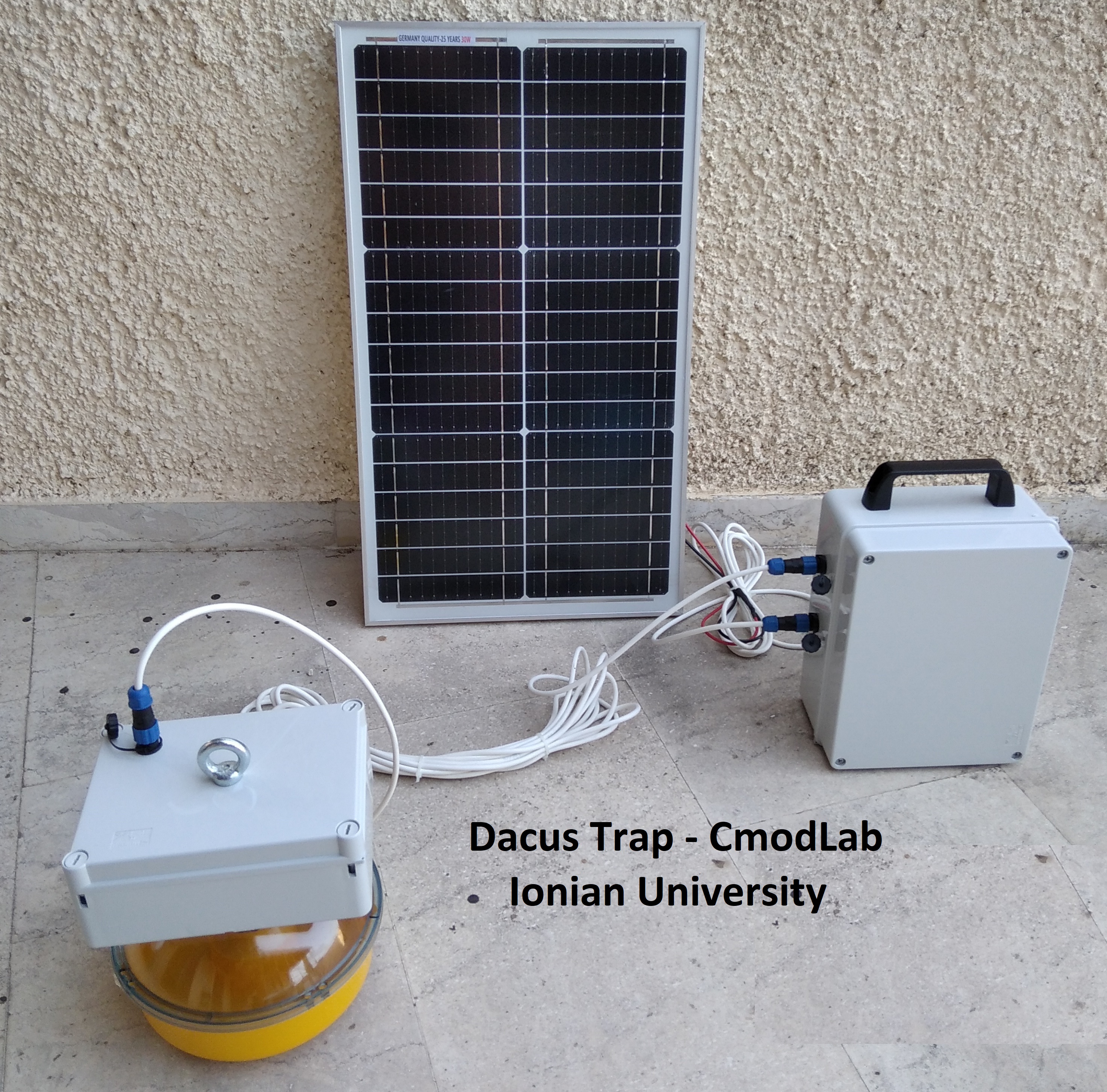 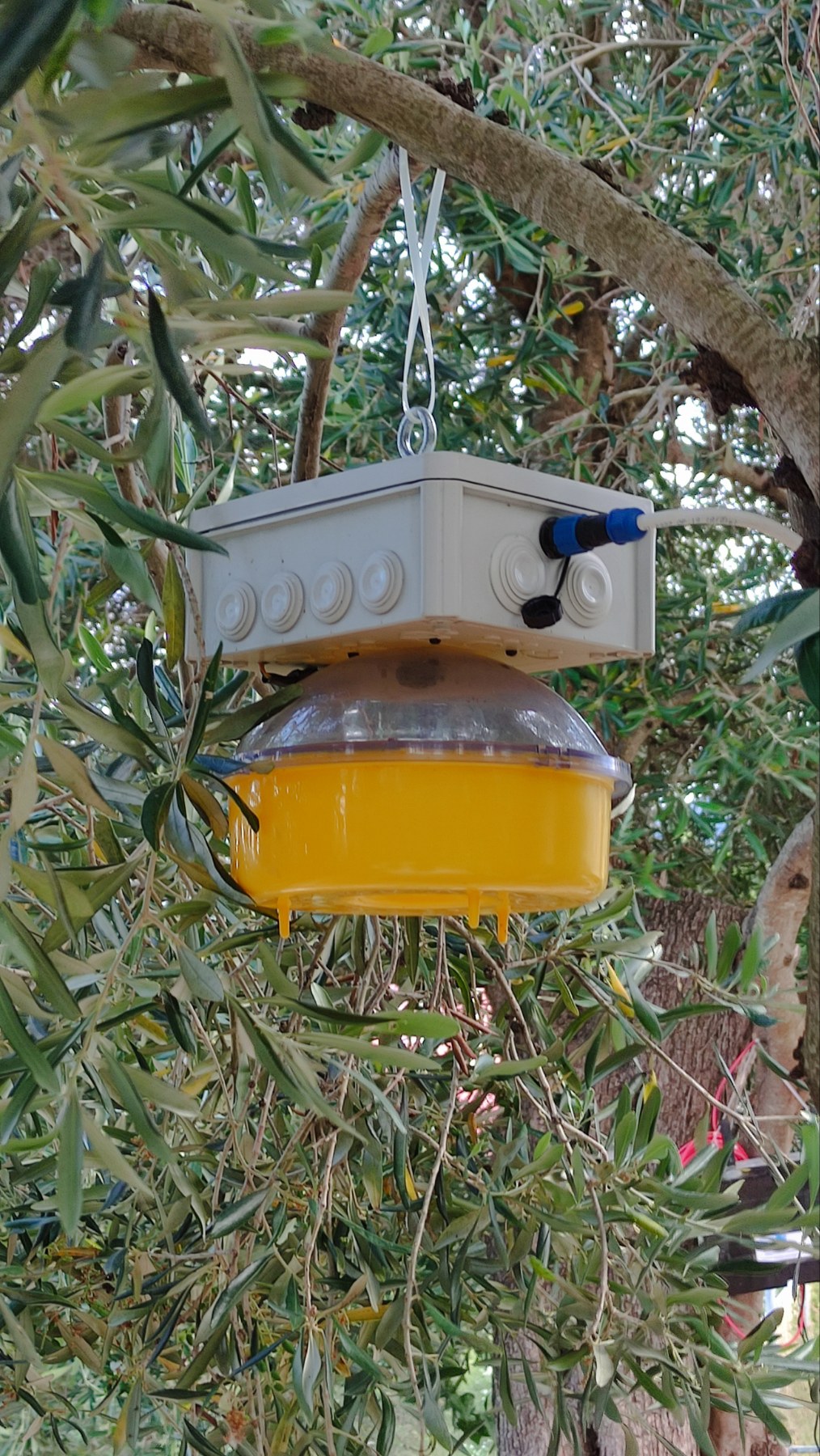 Σύστημα Υποστήριξης Αποφάσεων
Αναγνώριση πληθυσμού δάκου
Υπολογισμός πρόβλεψης έξαρσης γενιάς
AI για Αναγνώριση Δάκου
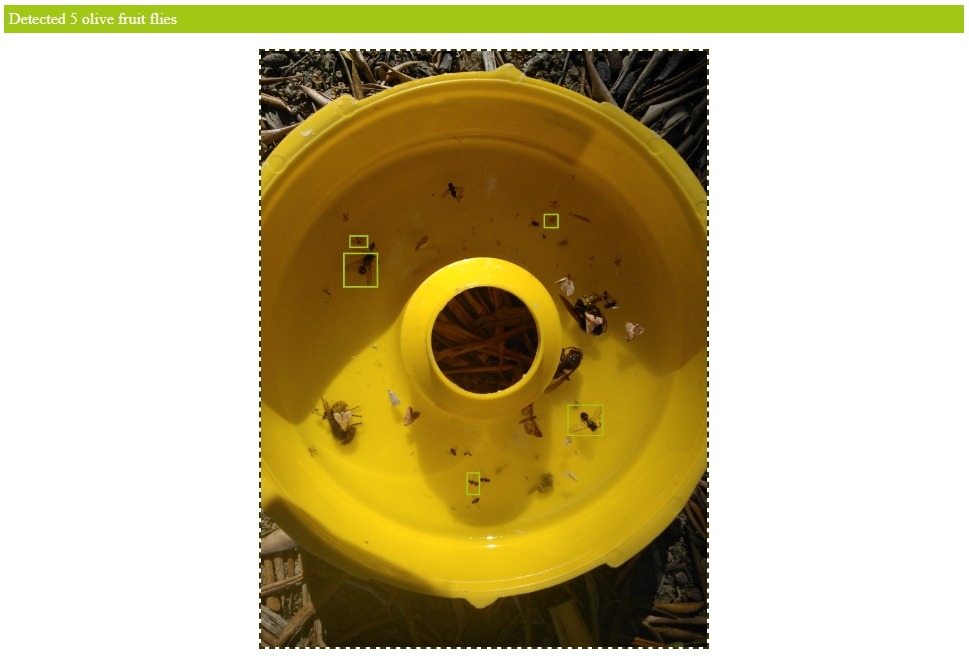 Dacus Image Recognition Research (DIRT) API
API για την αναγνώριση του πλήθους δάκου από φωτογραφίες.
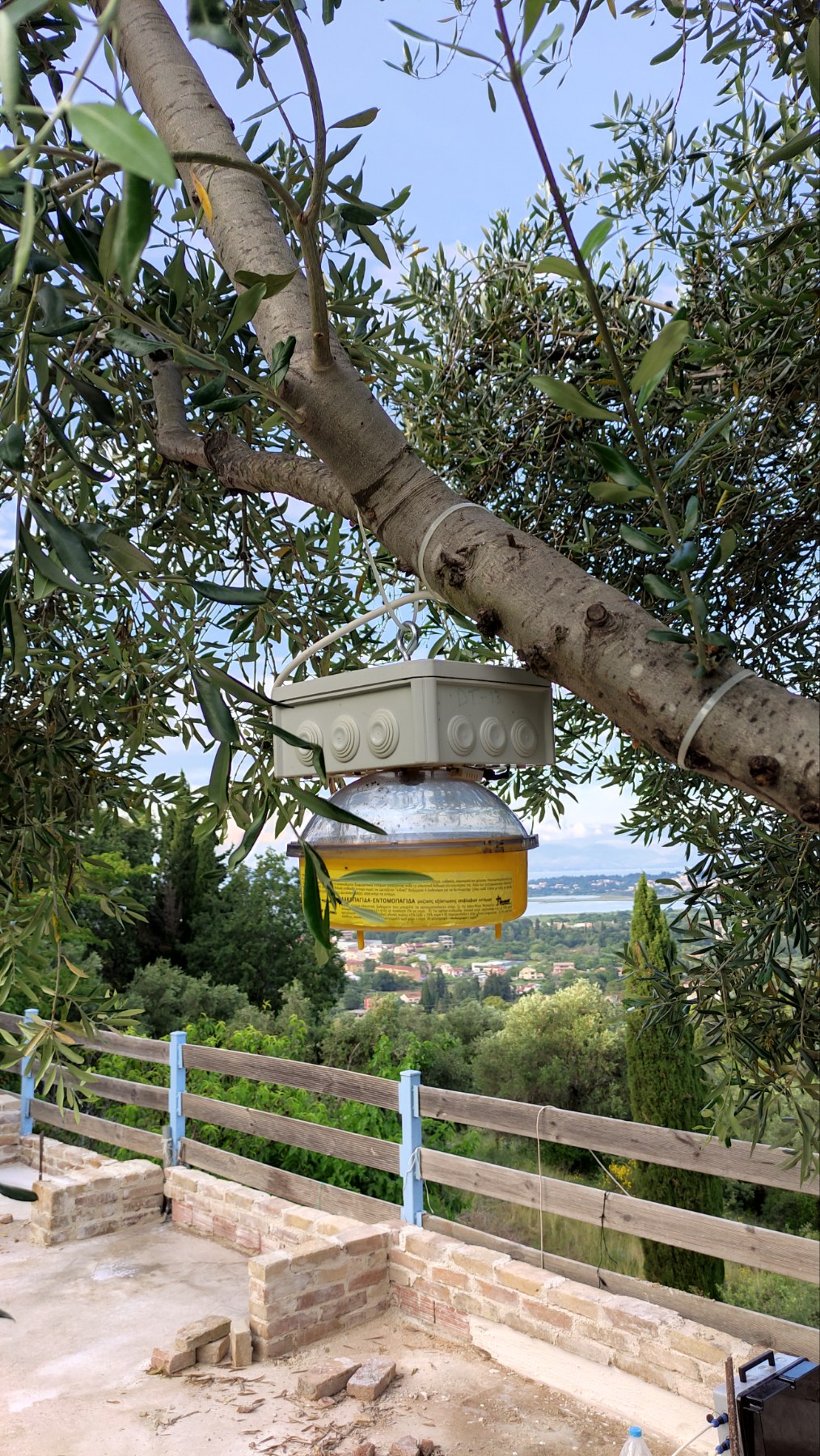 Υπολογισμός πρόβλεψης
Στοχαστικό μοντέλο
Υπολογισμός της χωρικής κατανομής του πληθυσμού του δάκου
Υπολογισμός γεννήσεων-θανάτων του δάκου με βάση το μικροκλίμα
Σύστημα Υποστήριξης Αποφάσεων
User Interface
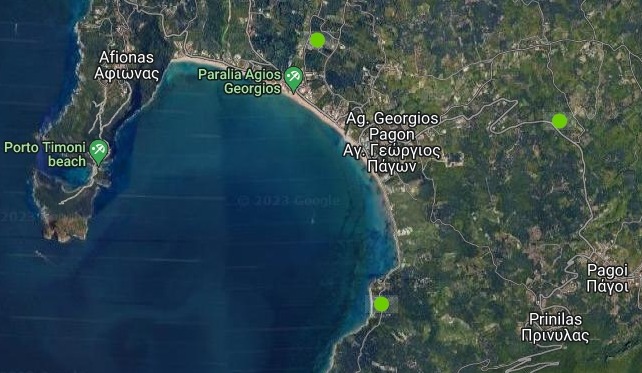 Χάρτης παρακολούθησης θέσεων ελαιοπαρατηρητών
Αναλυτική αναφορά θέσεων
Παρουσίαση πλήθος δάκου σε πραγματικό χρόνο
Επιλογή χρόνου εμφάνισης δεδομένων
Παρουσίαση ημερομηνίας πρόβλεψης πλήθος δάκου
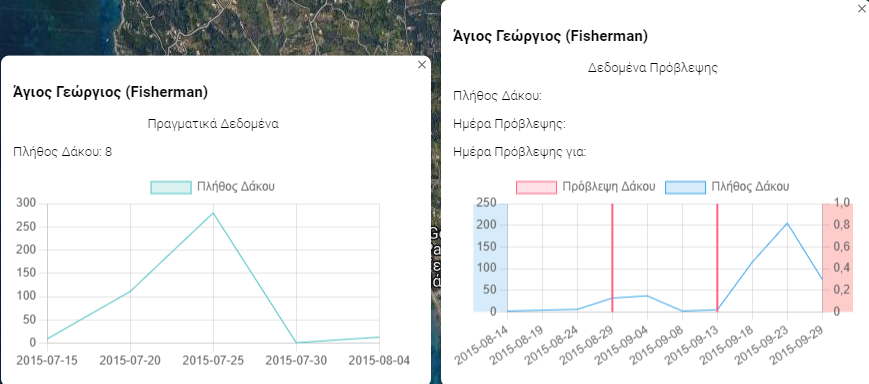 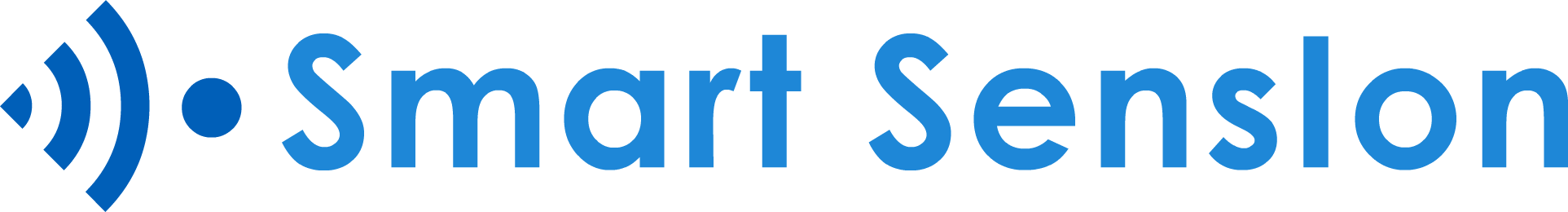 Τεχνοβλαστός του Ιονίου Πανεπιστημίου
Ιδρύθηκε βασισμένος και στα αποτελέσματα του έργου Ελαιοπαρατηρητής
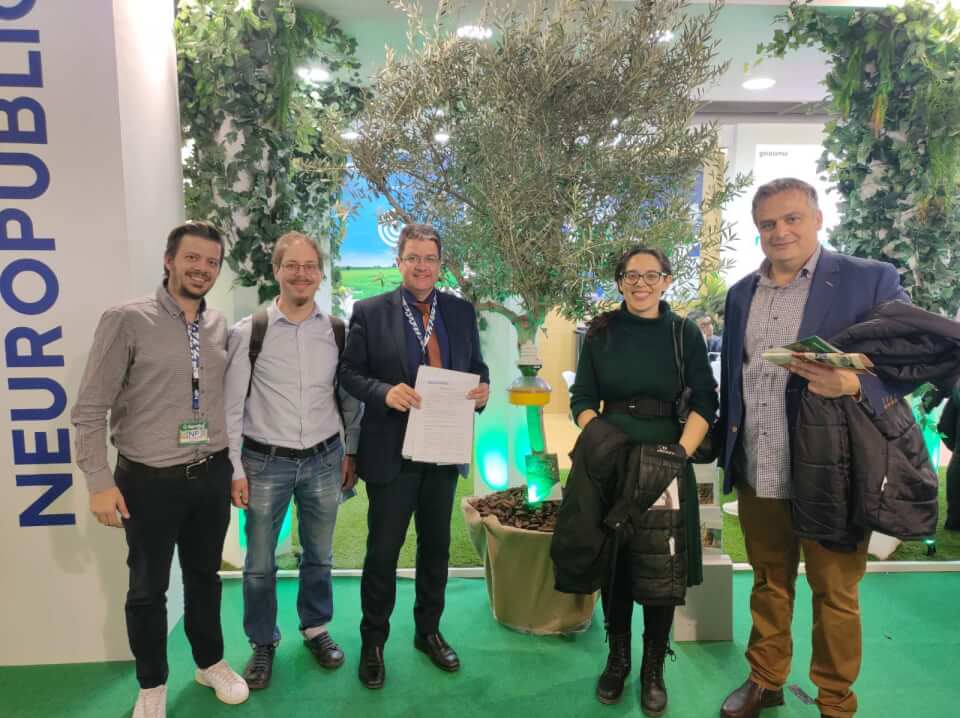 Συνεργασία με μεγάλη εταιρία του κλάδου του πρωτογενή τομέα

Συμμετοχή στην Agrotica 2024

Συνδιοργάνωση Ημερίδας με θέμα "Ηλεκτρονική Δακοπαγίδα - Τεχνολογίες στην υπηρεσία του Αγρότη"
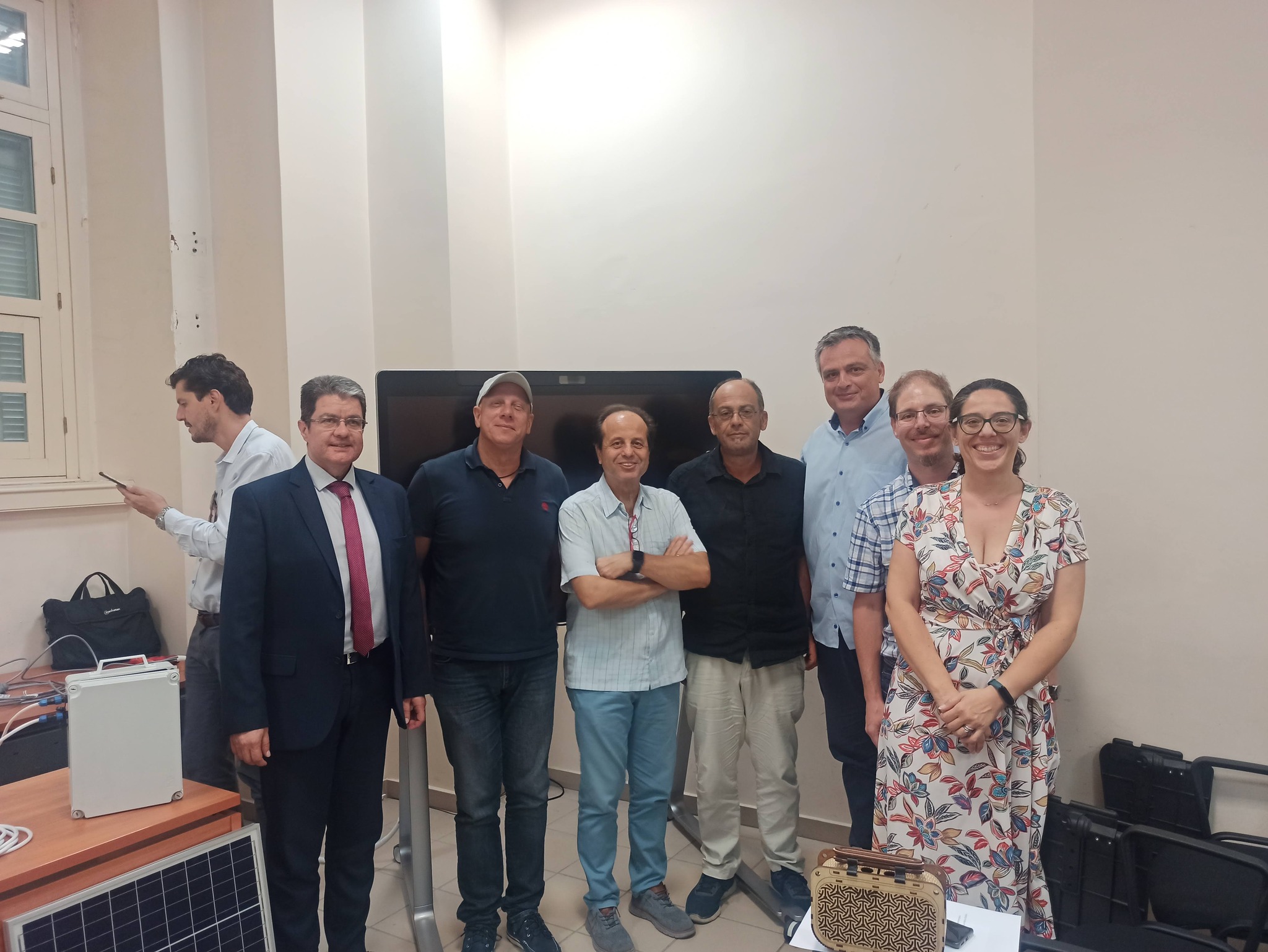 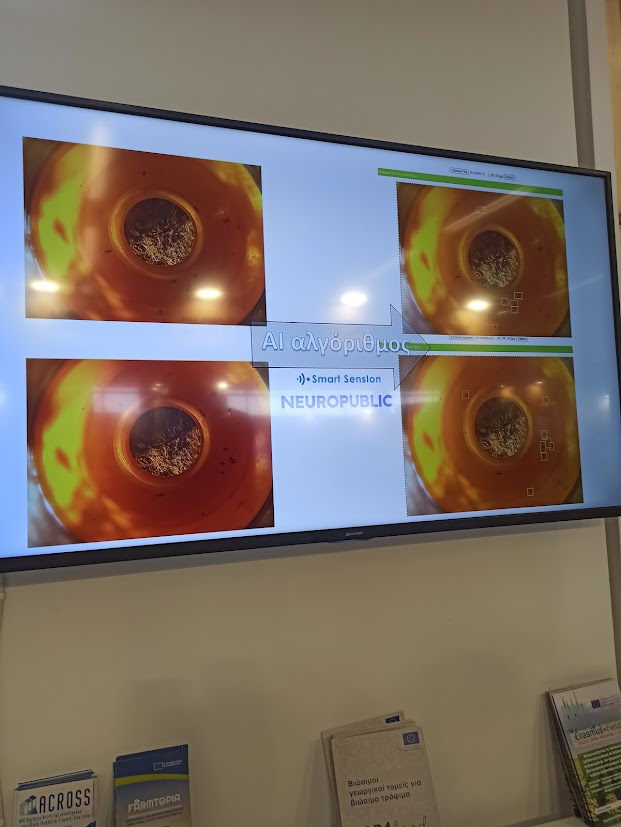 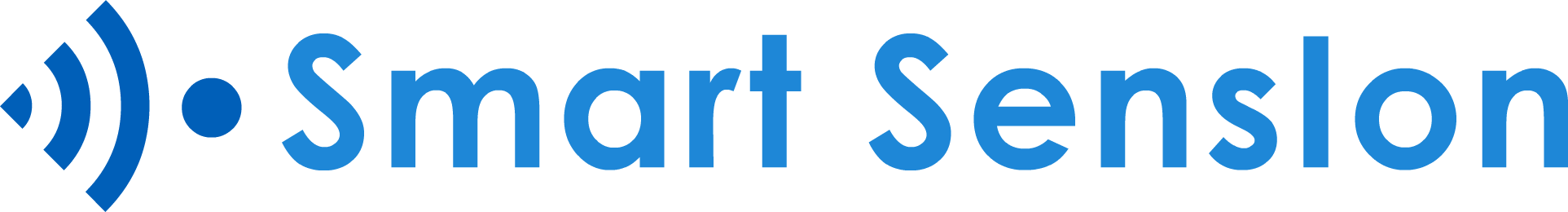 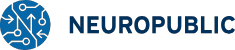 Τμήμα Προστασίας ΦυτώνΔ/νση Προστασίας Φυτ. ΠαραγωγήςΓεν. Δ/νση ΓεωργίαςΥπ. Αγροτικής Ανάπτυξης και Τροφίμων
Οδυσσέας
Περιφέρεια Ιονίων Νήσων
Βελτιστοποίηση Ολοκληρωμένου συστήματος Ψηφιακών Δακοπαγίδων

Παρακολούθηση/αποτύπωση ψεκασμών
Προσκεκλημένος Ομιλητής στο Συνέδριο 4Ε-“Σύγχρονες μορφές δακοπροστασίας των ελαιώνων” Γεωπονικό Πανεπιστήμιο Αθηνών- Βραβείο Καινοτομίας
Προσκεκλημένος Ομιλητής - Πανελλαδικό Διαδικτυακό Επιμορφωτικό Σεμινάριο για Τομεάρχες Δακοκτονίας
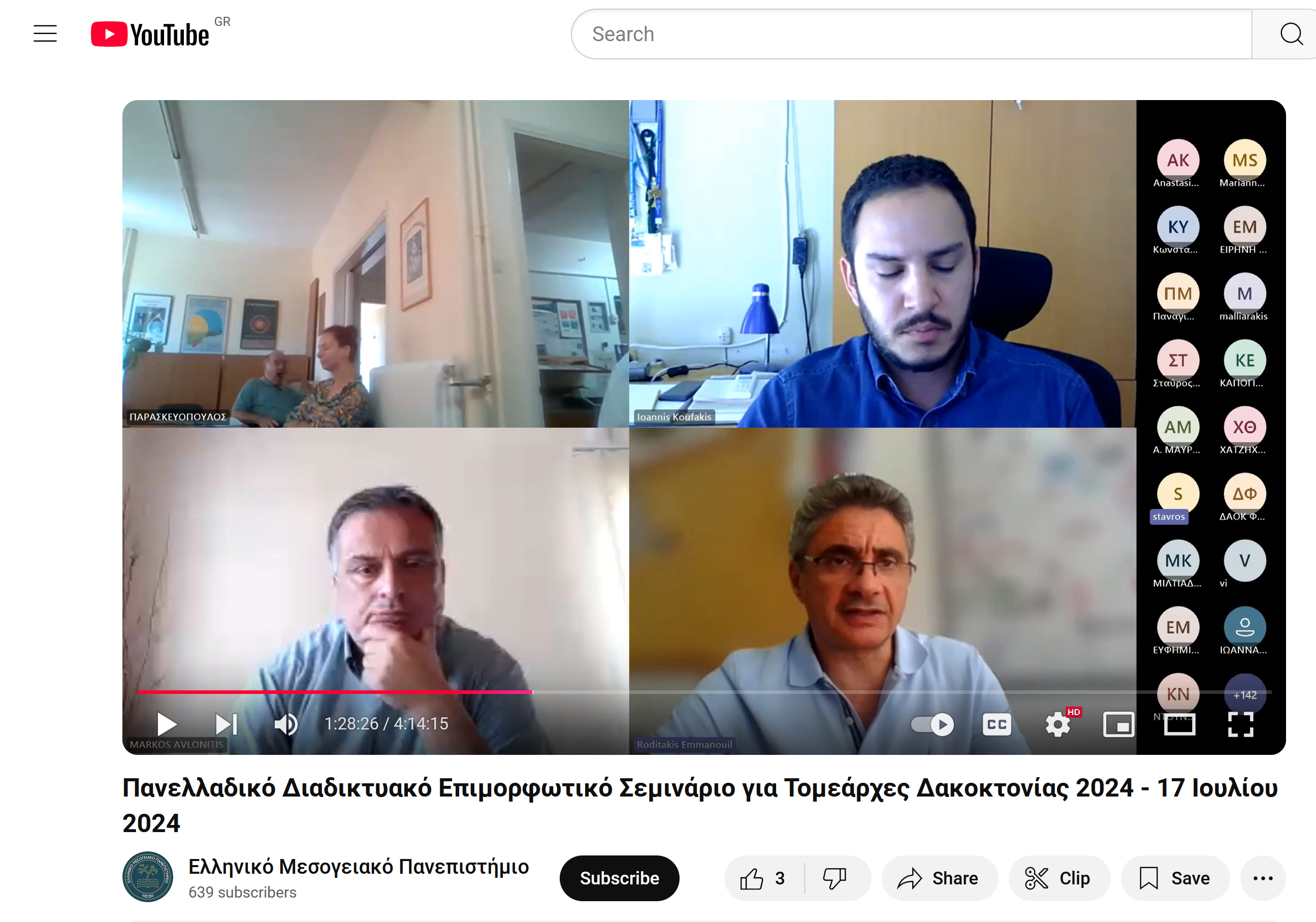 Τμήμα Προστασίας ΦυτώνΔ/νση Προστασίας Φυτ. ΠαραγωγήςΓεν. Δ/νση ΓεωργίαςΥπ. Αγροτικής Ανάπτυξης και Τροφίμωνhttps://youtu.be/8Ik1KPgHAhU
Ευκαιρίες-Προκλήσεις
Αλγόριθμοι ΑΙ
Χαρτογράφηση Μικροκλιμάτων
Vision-Edge Computing
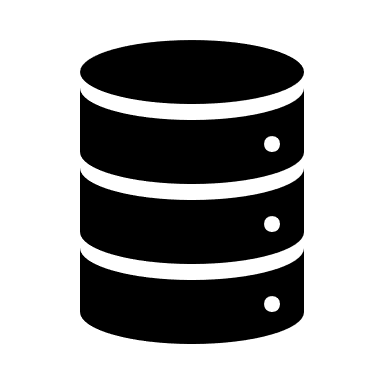 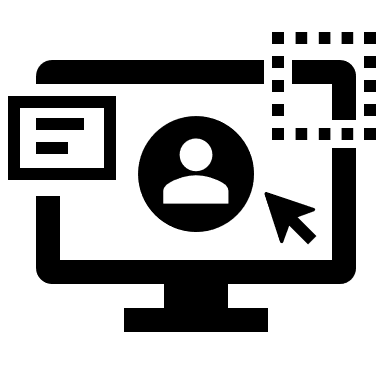 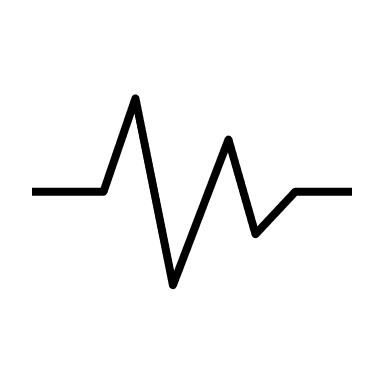 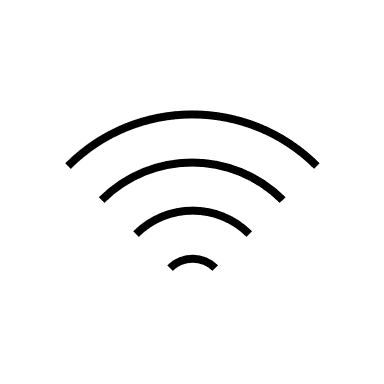 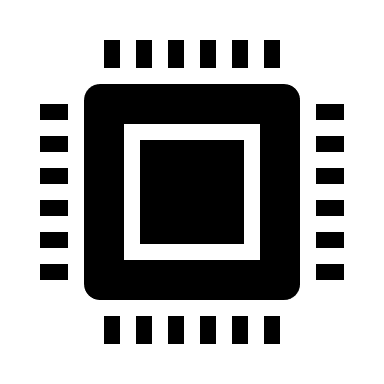 UI
DB
Sensor
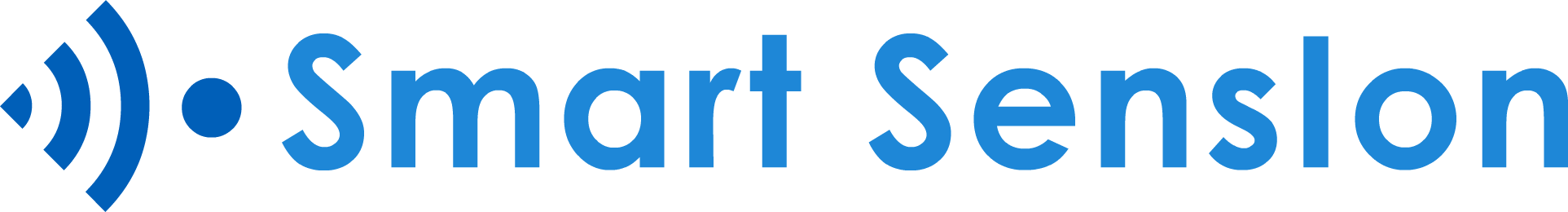 DSS
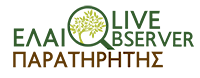 Συμπερασματικά 
ο Ελαιοπαρατηρητής έχει ήδη εισάγει μια ριζική αλλαγή στις υπάρχουσες μεθόδους  ελαιοκαλλιέργειας
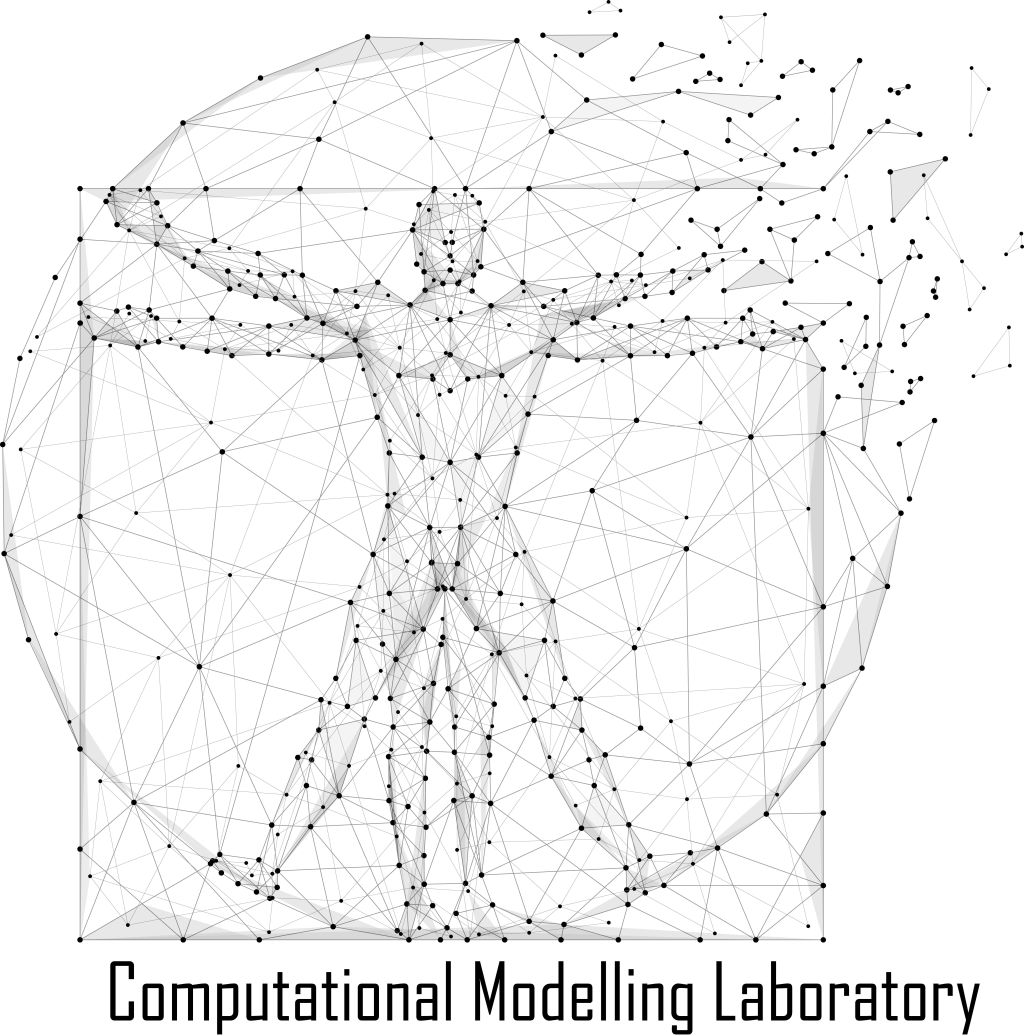 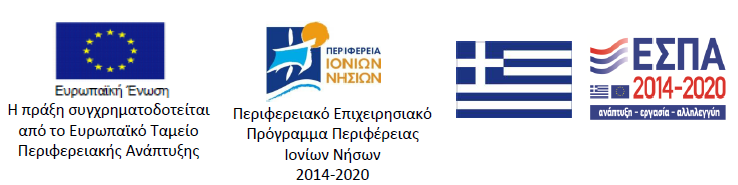